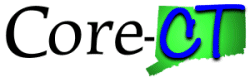 View Award Profile Information
Purpose:
This job aid will help you view an Award Profile for an awarded grant in Core-CT.
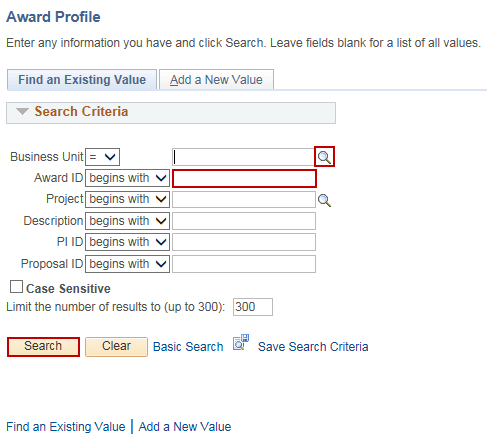 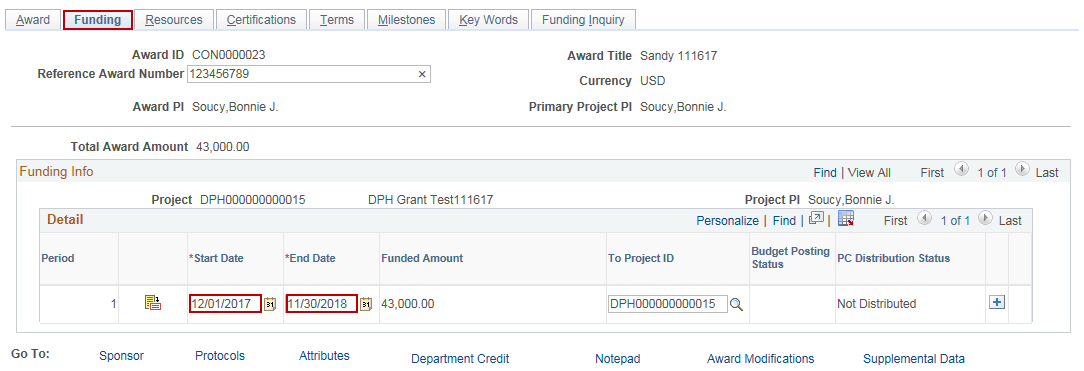 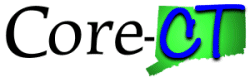 View Award Profile Information
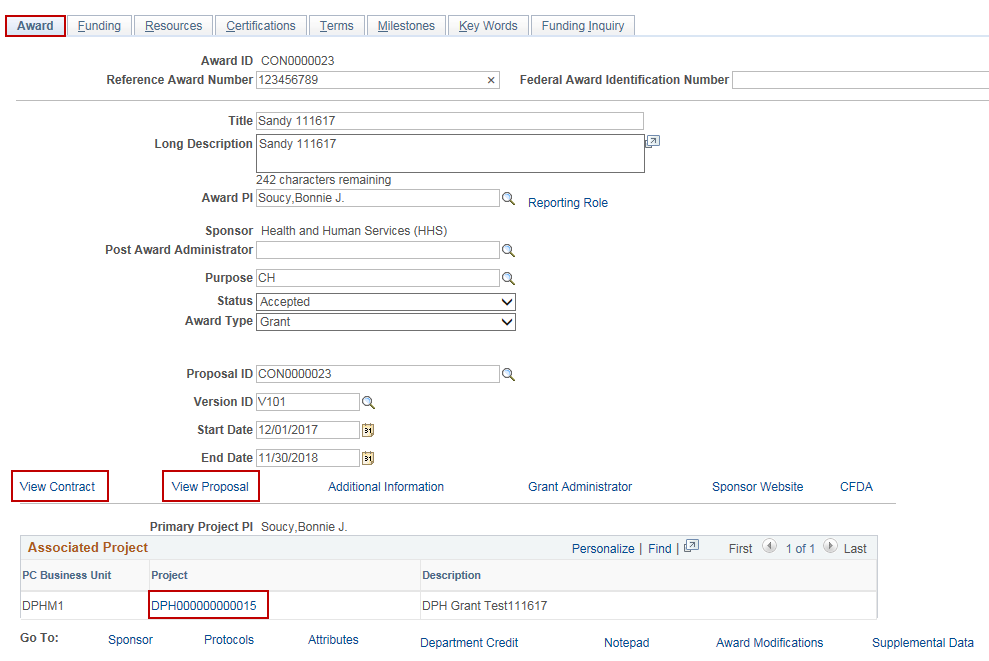 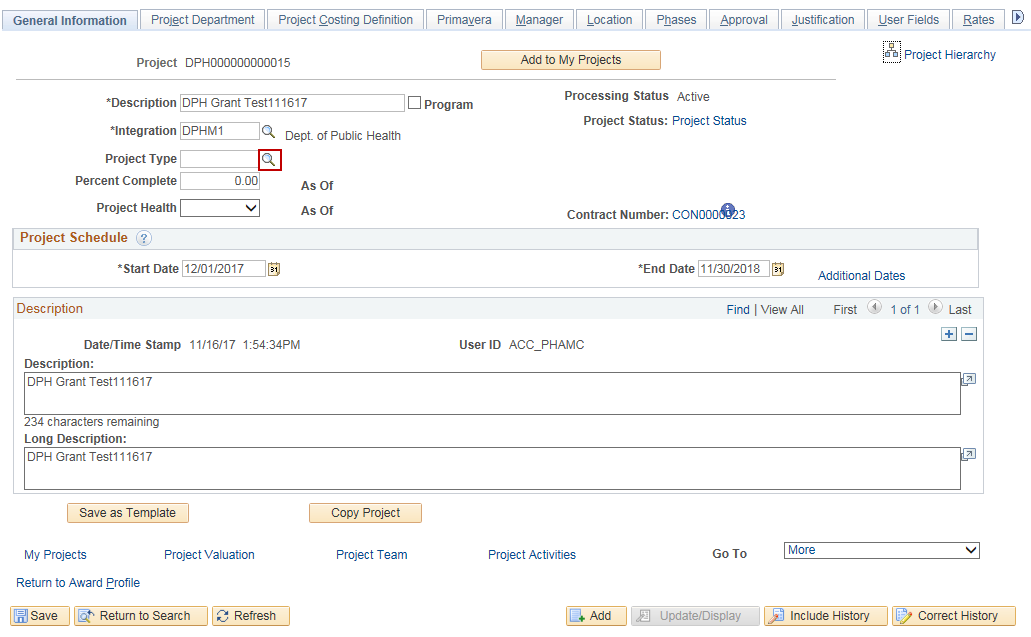 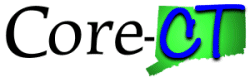 View Award Profile Information
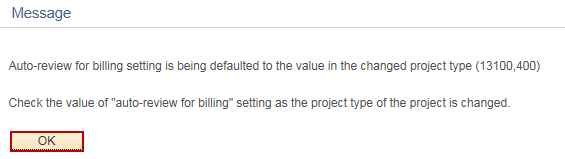 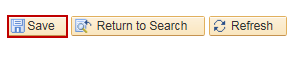 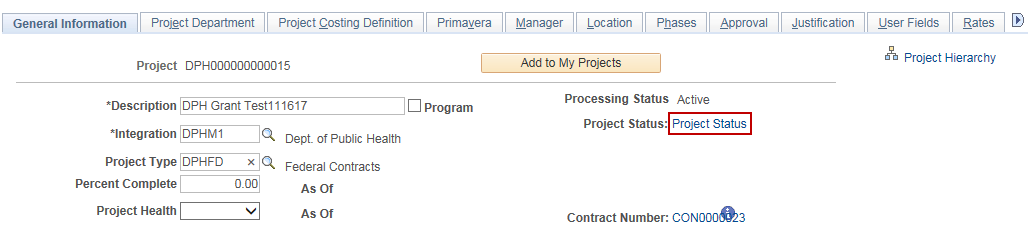 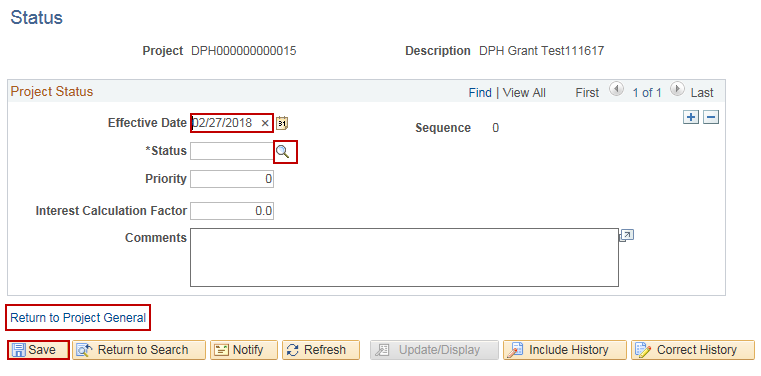 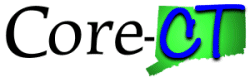 View Award Profile Information
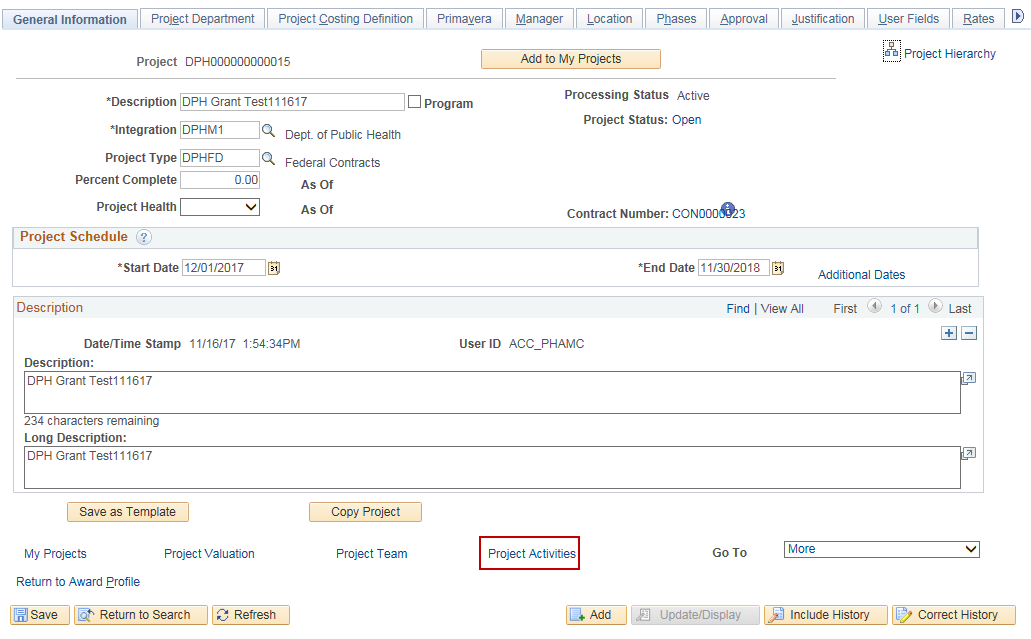 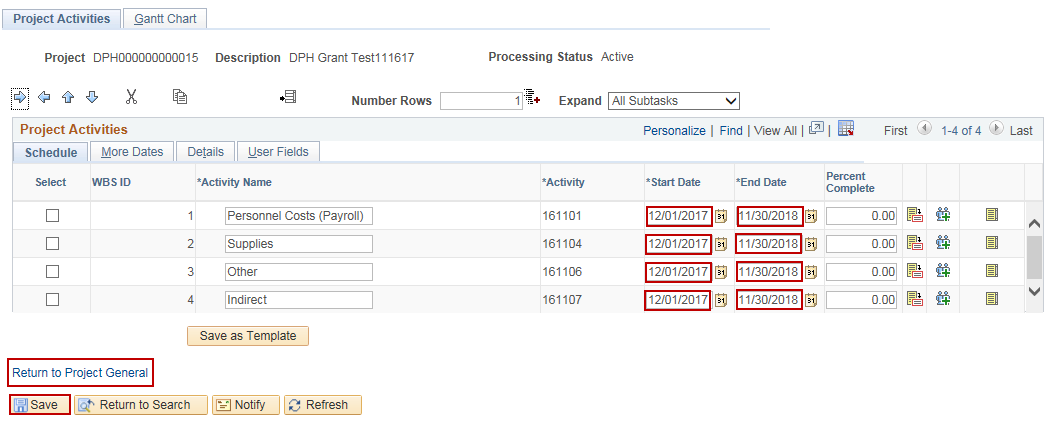 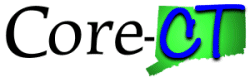 View Award Profile Information
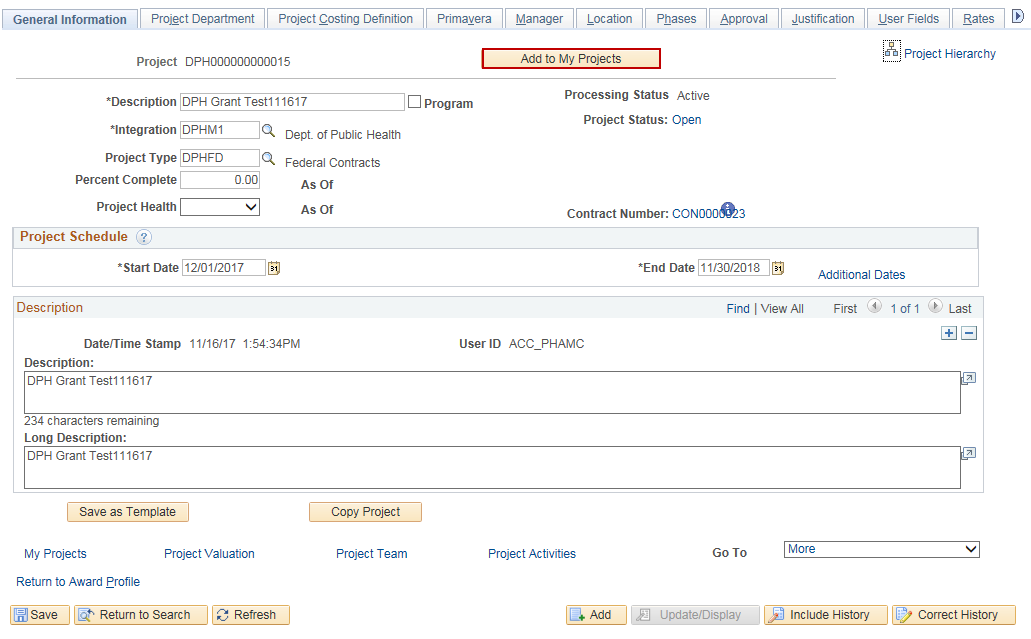 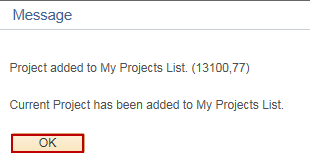 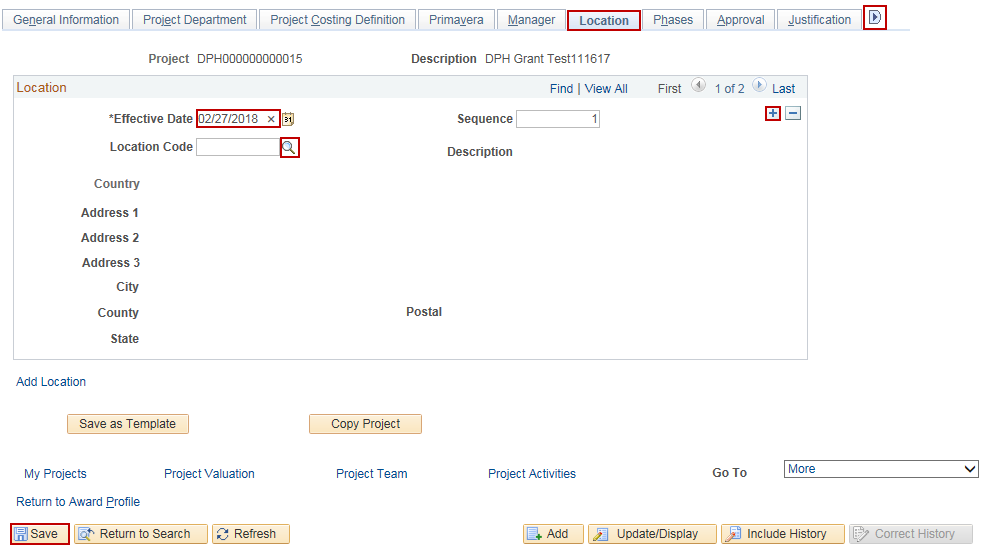 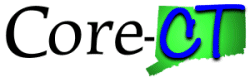 View Award Profile Information
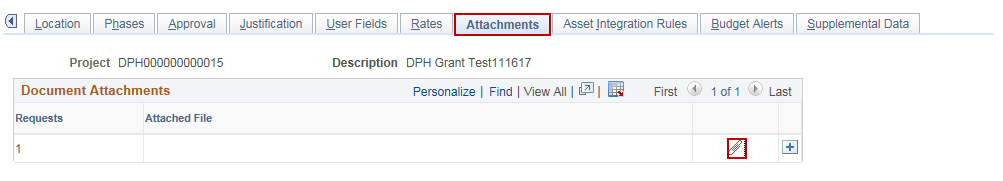 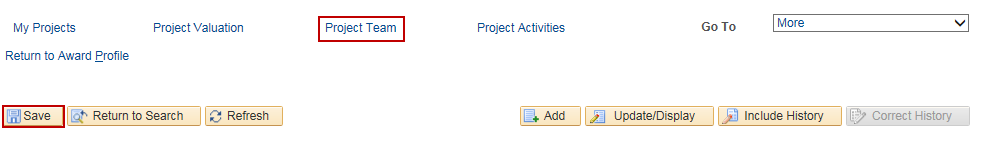 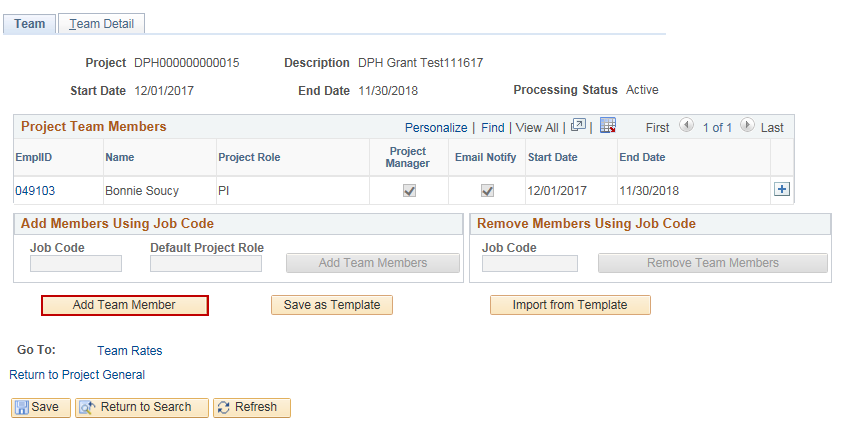 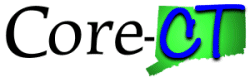 View Award Profile Information
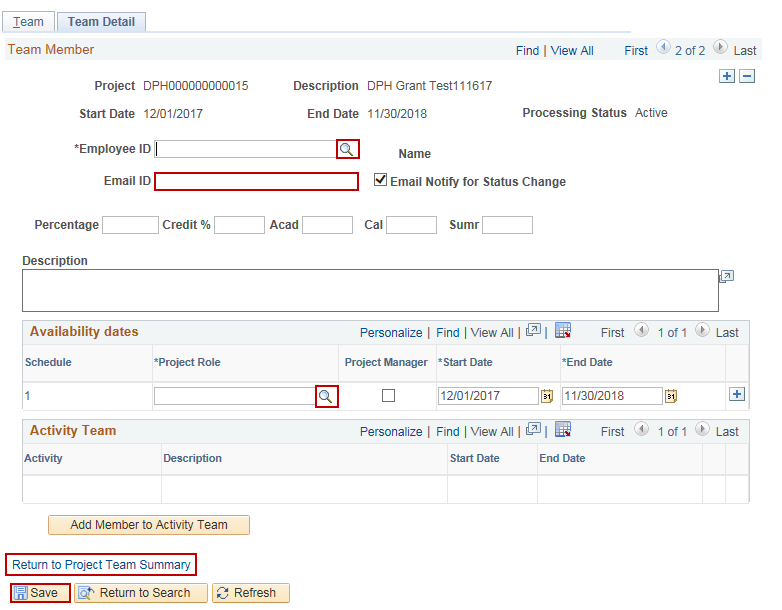 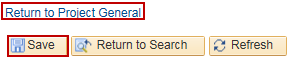